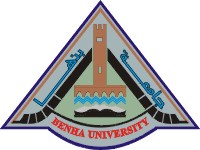 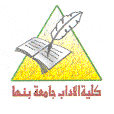 1/2/2021
13. تصنيف السواحل
الجزء الثانى
أ.د./عزة عبدالله
أستاذ الجغرافيه الطبيعيه وكيل  شئون التعليم والطلاب الأسبق كلية الآداب جامعة بنها
أ.د/ عزه عبدالله
1
السواحل المنخفضة التي أصابها التغريق:

هي سواحل منخفضة المنسوب تعرضت لطغيان مياه البحر عليها أما نتيجة :
1.لارتفاع منسوب مياه البحر
2.نتيجة لهبوط في منطقة الساحل .
عندما تتعرض هذه السواحل للإغراق ، تتحول الأودية النهرية التي كانت تجري عليها إلي خلجان عريضة ضحلة ،وتنتشر المستنقعات ، وتظهر مسطحات الطين عند حدوث الجزر ، كما تكثر بهذه السواحل وجود القنوات والخلجان الضحلة المتعرجة. 
وتعد هذه السواحل مسرحا لعمليات الإرساب ، وتبعا لذلك تنشأ الألسنة الإرسابية  والحواجز البعيدة عن الشاطئ وللاجونات والمستنقعات الساحلية ،كذلك يؤدي تعرض هذه السواحل لعمليات الإرساب إلي طمس معظم معالم السطح فيها ، ومن أنماط السواحل التي تتدرج تحت هذا النوع نذكر ما يلي:
1/2/2021
أ.د/ عزه عبدالله
2
سواحل الإرساب الجليدي :
يوجد هذا النمط من السواحل في بعض شواطئ شمالي ايرلندا ، وشمال شرق الولايات المتحدة الأمريكية .
تتميز هذه السواحل بانتشار ظاهرات الإرساب الجليدي مثل ظاهرة الدرملين Drumlin وهي تبدو بعد التغريق جزر تلالية مستديرة منخفضة.
1/2/2021
أ.د/ عزه عبدالله
3
سواحل الغابات الغارقة:
      يوجد هذا النمط من السواحل في كثير من سواحل لا نكشير، وشمال ويلز وكورنول ، وبعض سواحل ايرلندا.
تتميز هذه السواحل بوجود طبقات من نباتات متفحمة تمتد بطول الساحل حيث يوجد الأشجار وسيقانها منطمرة داخل الرواسب، كما توجد فيما بين منسوبي المد والجزر، أو قد تختفي أحيانا أسفل مستوي مياه الجزر.
1/2/2021
أ.د/ عزه عبدالله
4
سواحل الفييردات Fgaerd : 
     يوجد هذا النمط من السواحل في سواحل جنوب السويد وجزر شيتلا وعلي امتداد سواحل نوفا سكويشيا Noya scotia .
تتميز هذه السواحل بالتعرج، ويتألف الفييرد من مدخل أو لسان بحري خليجي الشكل يتميز بجوانب منخفضة بطيئة الانحدار، ومتوازية إلي حد كبير،وتظهر أمامه الجزر الهامشية.
1/2/2021
أ.د/ عزه عبدالله
يختلف الفييرد Fgaerd عن الفيوردFjord في أنه يتواجد في بيئة منخفضة،وهو أكثر اتساعا وأقل انتظاما من الفيورد. 
يختلف عن الريا Rai في أنه أكثر عمقا، ويوجد عند مخرجه عتبة تشبه العتبة التي تشكل مخرج الفيورد.
5
الساحل الألماني: 
هي سواحل بطيئة الانحدار غير منتظمة تتكون من صخور حديثة النشأة تغطيها رواسب جليدية، تعرضت للإغراق.
أهم الظاهرات الجيومورفولوجية في السواحل الألمانية 
وجود سلسلة من الجزر الرملية المنخفضة.
الخلجان تحتل مصبات الأنهار.
الخلجان والمداخل البحرية الطويلة،وتتميز باستقامة جوانبها..
سلسلة من الجزر تفصل بينها خلجان بحرية.
وجود الألسنة الرملية.
تمتد اللاجونات علي طول الساحل.
1/2/2021
أ.د/ عزه عبدالله
6
ثانيا: السواحل الظاهرةEmerged coasts
	هي السواحل التي انحصرت عنها مياه البحر إما نتيجة لانخفاض منسوب سطح البحر أو نتيجة لارتفاع اليابس، وتنقسم إلي:
1- السواحل الظاهرة المرتفعةEmerged Upland Coasts :   
تتميز هذه السواحل بوجود الأرصفة المرتفعة Raised Beaches ،كما تنتشر خطوط الجروف Cliff Line الذي يوجد فوق منسوب فعل الأمواج.
يرتبط تكوين هذه الأرصفة البحرية وخطوط  الشواطئ القديمة بالذبذبات التي تعرضت لها مناسيب مياه البحر والمحيطات العالمية في عصري البلايستوسين والهولوسين.
1/2/2021
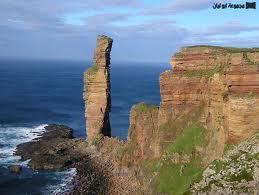 أ.د/ عزه عبدالله
السواحل الظاهرة المرتفعة
7
السواحل الظاهرة المنخفضة Land  Emerged Low
هي سواحل منخفضة تظهر فوق منسوب مياه البحر نتيجة لرفع جزء من الرف القاري المتاخم لليابس.
تتكون من مواد صخور السهل الساحلي من رمال وحصى ورواسب طينية وجيرية وإرسابات مياه ضحلة.
عادة ما توجد هذه الرواسب مندمجة مكونة صخورا رملية، أو جيرية،كما يوجد في نطاق الساحل الحواجز الإرسابية البعيدة عن الشاطئ، واللاجونات، والمستنقعات الملحية والألسنة الرملية، وسلاسل الكثبان الرملية، والبلاجات الرملية.
1/2/2021
أ.د/ عزه عبدالله
8
السواحل المرجانية Coral Coasts :
هي السواحل التي تنمو علي امتدادها الشعاب المرجانية.
توجد حول هوامش قارة استراليا، وشواطئ الجزر، وشواطئ الجبال البركانية.
عادة ما تنتشر في وسط وغرب المحيط الهادي، كما يكثر وجودها في المحيط الهندي، حيث تتوافر الشروط الملائمة لحياة ونمو الحيوان المرجاني
1/2/2021
أ.د/ عزه عبدالله
تنتشر الشعاب المرجانية في سواحل البحار المدارية، وهي تعيش مجتمعة في مستعمرات وتمتاز بتعدد الإشكال والألوان وان كانت ذات هيكل صلب يتكون من كربونات الكالسيوم إلا أنها تبدومستديرة ملساء.
9
عادة لا يقتصر بناء الشعاب المرجانية علي حيوان المرجان ولكن تشاركه الكثير في فصائل الحيوانات العضوية التي تبني هياكلها من كربونات الكالسيوم حيث تملأ الفراغات التي توجد بين المراجين الميتة وعادة ما تكون المراجين الميتة البناء الخارجي للشعاب.
تنتشر المراجين في البحار المدارية وشبه المدارية فيما بين درجتي عرض 30 شمالاً وجنوباً، في السواحل الشرقية للقارات،بينما ينعدم وجودها في السواحل الغربية نظرا لمرور تيارات باردة، حيث أن حيوانات المرجان لا تستطيع ألحياة إذا انخفضت درجة الحرارة عن 20م.
لا تنتشر المراجين علي أعماق تزيد علي 25 -30 قامة بحرية وهي تعيش في المياه الصافية التي تحتوي علي غاز الأوكسجين ووفرة في الكائنات الحية المجهرية التي تمثل غذاء لها . وفي الغالب تنمو الشعاب المرجانية بسرعة اكثر فى اتجاه عرض البحر حيث تتوافر مصادر الغذاء علي هذا الجانب أكثر من توفرها علي الجانب المواجه لليابس.
1/2/2021
أ.د/ عزه عبدالله
10
أشكال الشعاب المرجانية
شعب هامشية Fringing reefs
وهي تنمو بحذاء الساحل وتتكون من رصيف مرجاني متضرس ويفصل بينه وبين الساحل بحيرات ضيقة جدا وضحلة.
حواجز مرجانية :Barrier reefs 
    	وهي تقع بعيدة عن الساحل ويفصلها عنه بحيرات ساحلية أكثر عمقاً واتساعاً من البحيرات التي توجد في حالة الشعب الهامشية. فقد تبلغ اتساعها في بعض الأحيان الي بضعة كيلو مترات ومن أفضل أمثلتها الحاجز الاسترالي العظيم الذي يمتد بالقرب من الساحل الشمالي الشرقي لقارة أستراليا لمسافة تبلغ نحو 1600 كم.
الحلقات المرجانية Atolls 
   	وهي حلقات من المرجان تحيط بجزر غير مرجانية التركيب،وتفصل بين  الحلقة المرجانية والجزيرة بحيرة دائرية.
الربوات المرجانيةCoral Knolls 
    	وهي أشكال مرجانية ترتفع علي هيئة قمم حادة،وهي ذات جوانب شديدة الانحدار، وبعضها له انحدارا رأسيا.
1/2/2021
أ.د/ عزه عبدالله
11
1/2/2021
نشكركم على حسن الاستماع
أ.د/ عزه عبدالله
12